Он могучий, он огромный.
По нему гуляют волны.
Омывает всю планету…
Догадайтесь, что же это!
Он без рук, он без ног
Из земли пробиться смог.
Нас он летом, в самый зной,
Ледяной поит водой.
Чуть дрожит на ветерке
Лента на просторе,
Узкий кончик в роднике,
А широкий в море.
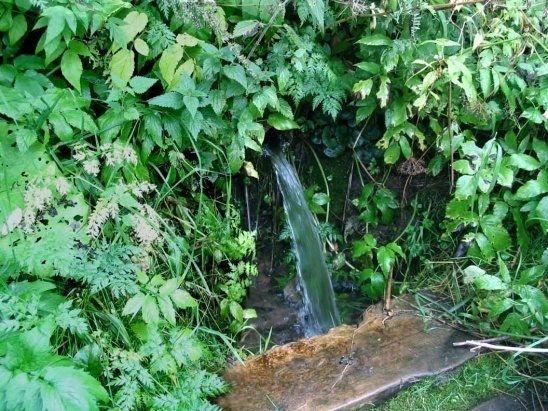 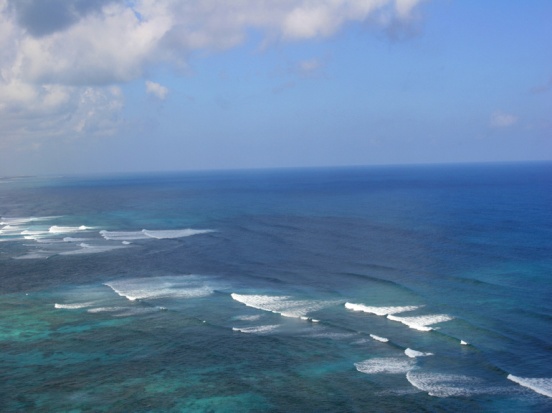 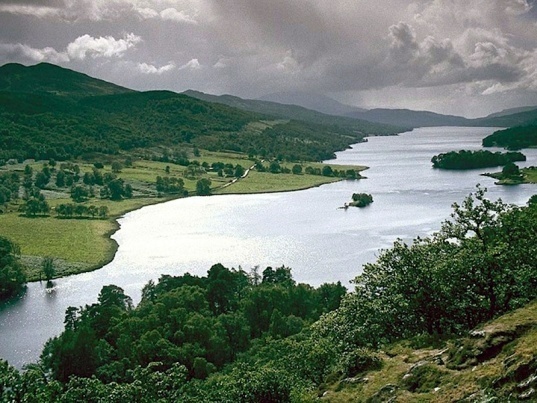 РЕКА
РОДНИК
ОКЕАН
Все обходят это место
Здесь земля, как будто тесто;
Здесь осока, кочки, мхи…
Нет опоры для ноги.
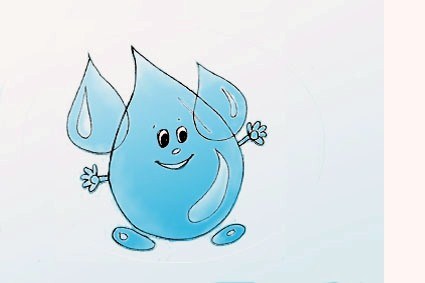 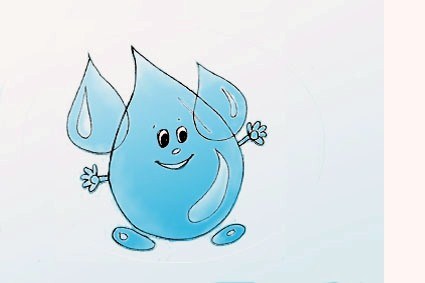 Среди гор иль среди леса,
Словно зеркало принцессы.
Очень гладкая вода,
Вместо рамки – берега.
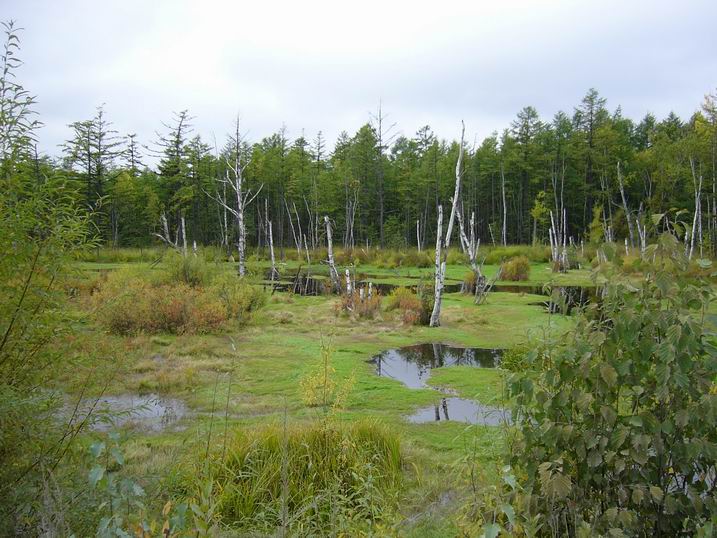 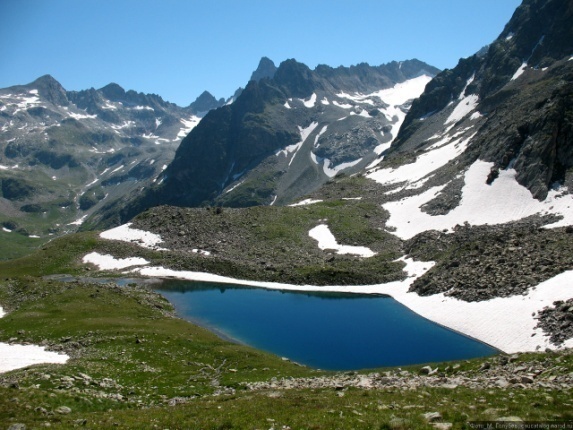 БОЛОТО
ОЗЕРО
К мамочке-речке бегу
И молчать не могу.
Я её сын родной,
А родился я весной.
Его узнаешь ты всегда:
В нём солёная вода.
И цвет в названьях разный –
Чёрный, белый, красный.
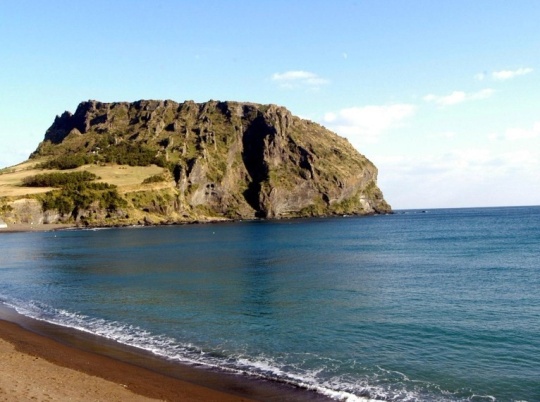 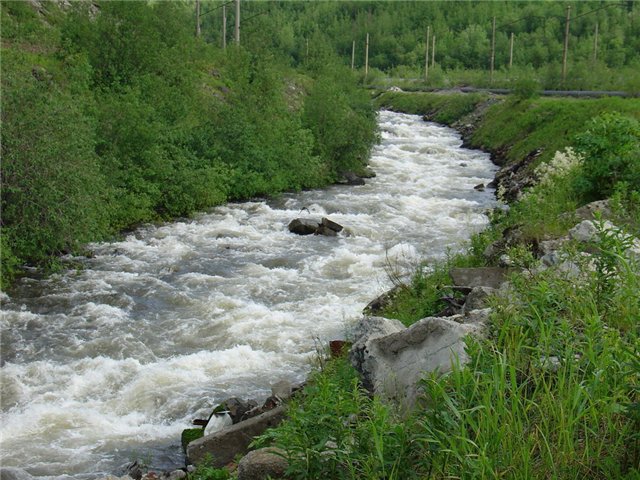 МОРЕ
РУЧЕЙ
1.  р)
          2.  е)
          3.  к)
          4.  а)
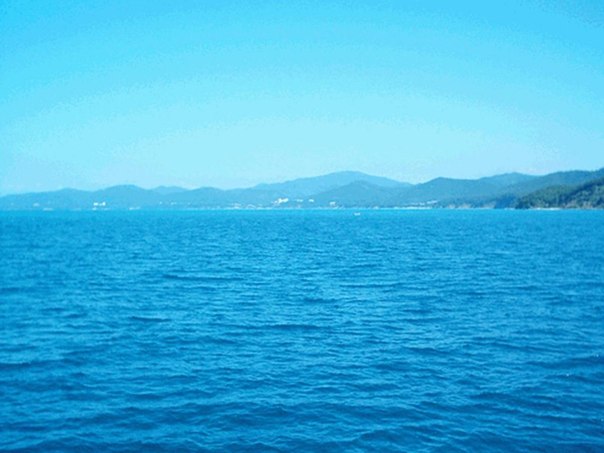 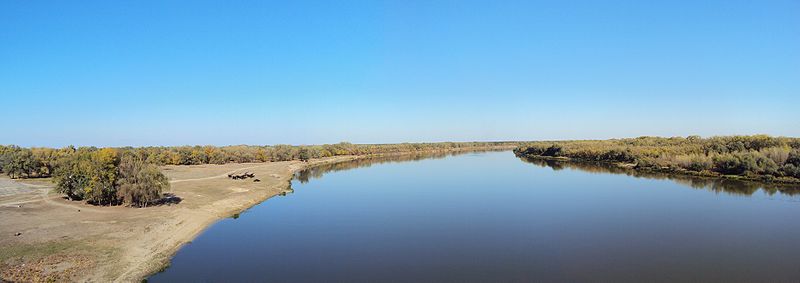 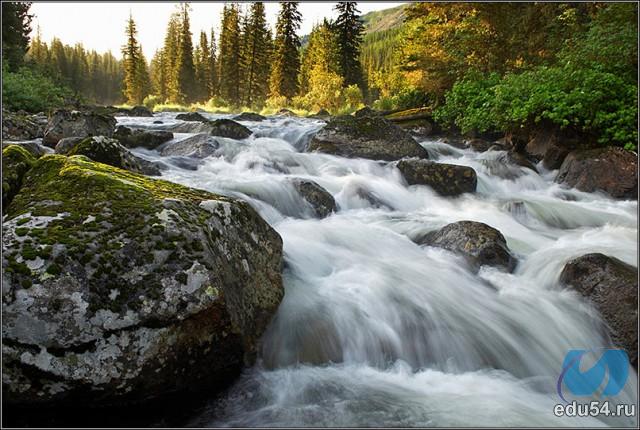 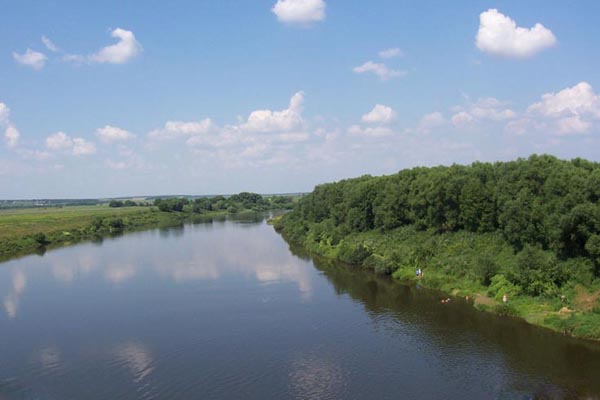 ЧАСТИ РЕКИ
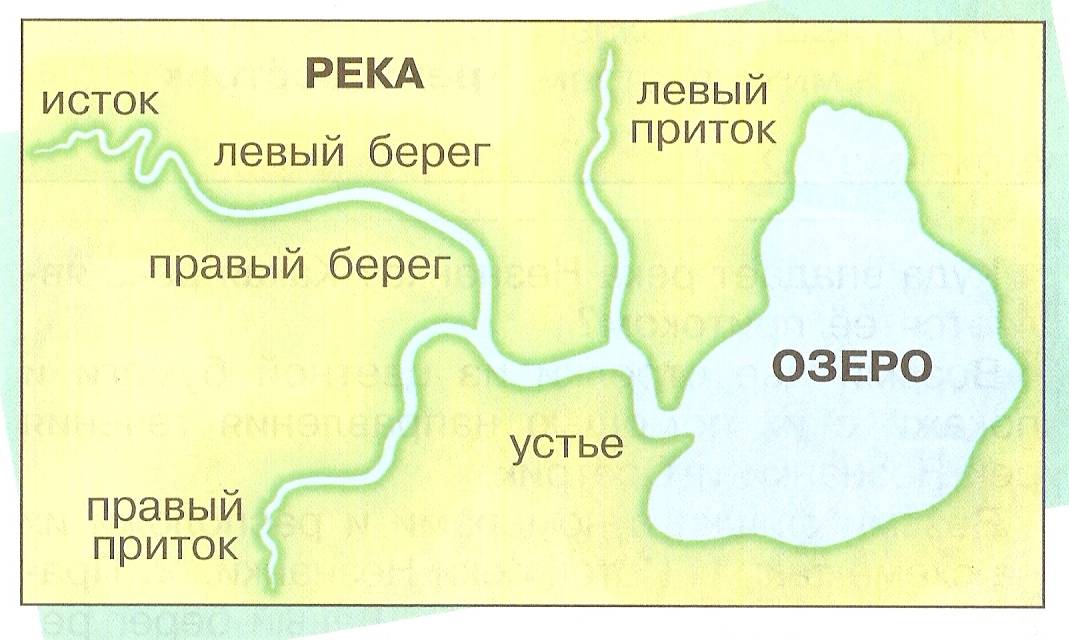 Реки России:            Обь
Енисей
Лена
 Амур
 Волга
Дон
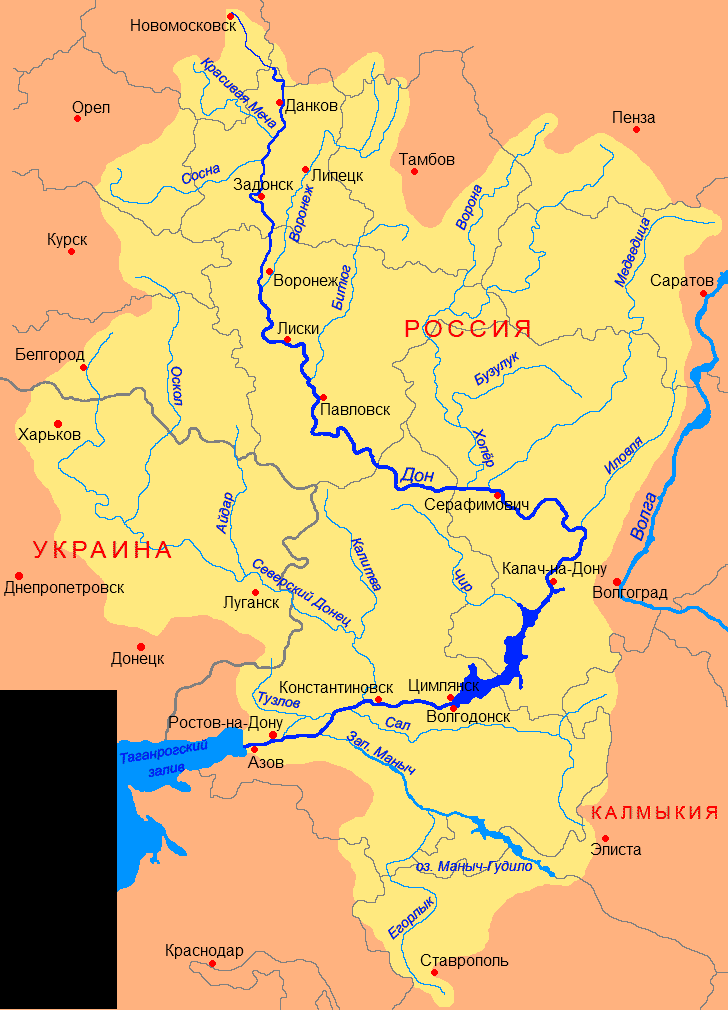 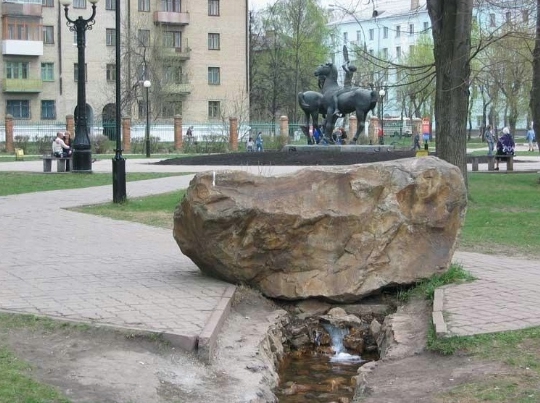 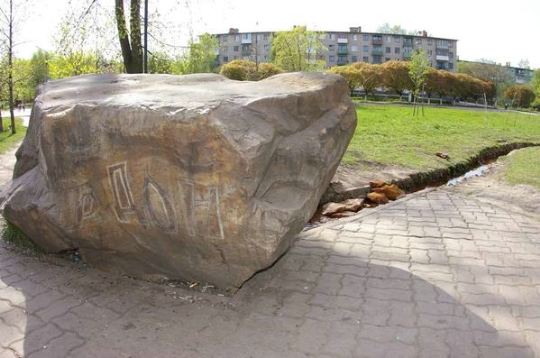 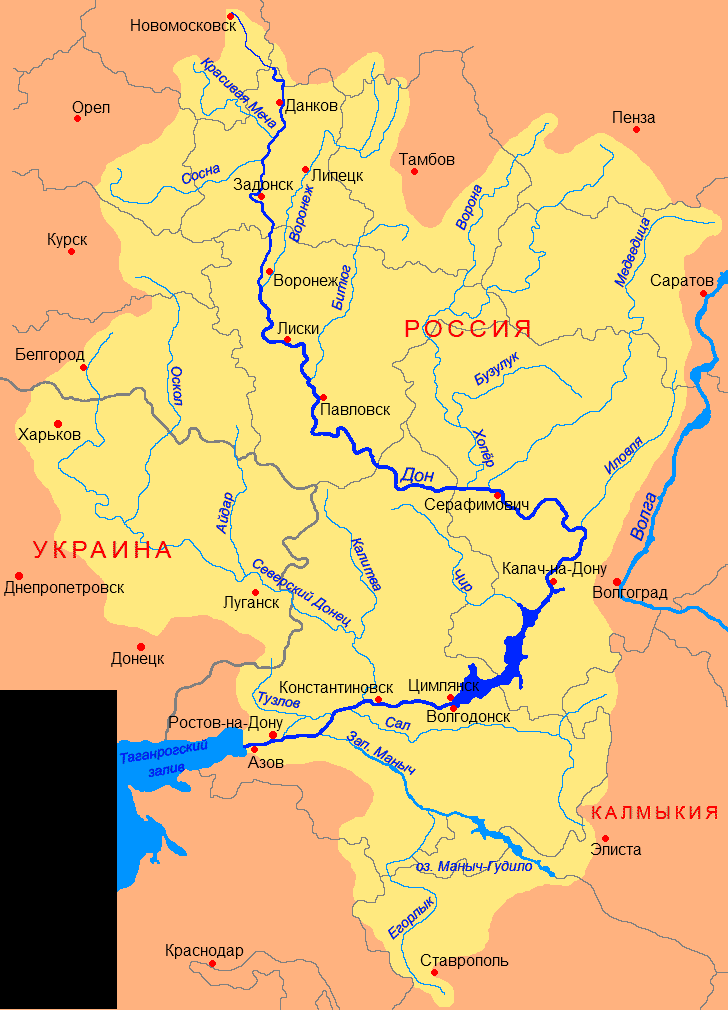 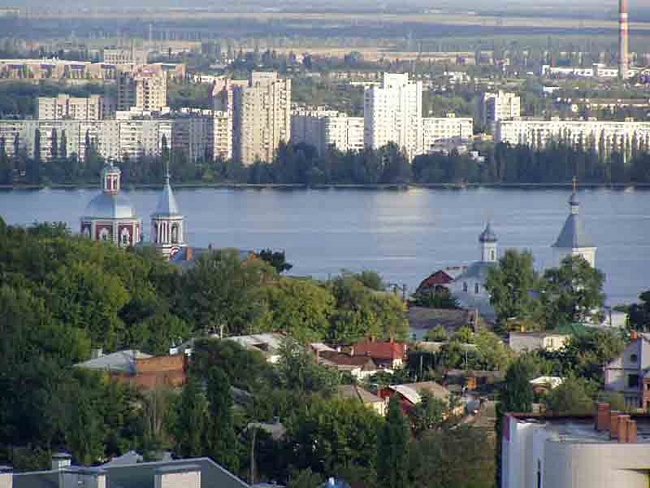 Воронеж
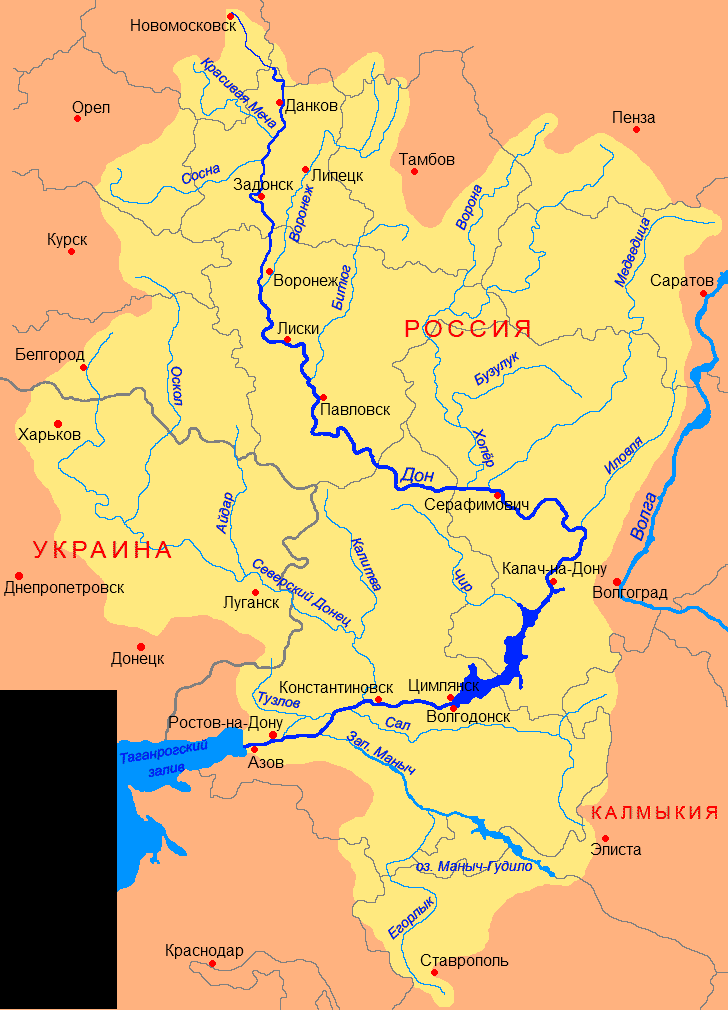 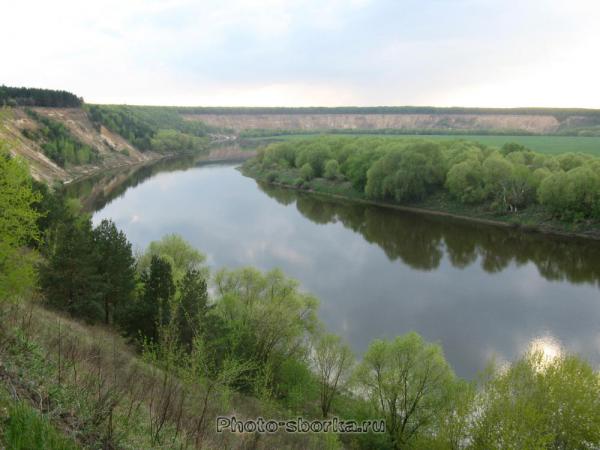 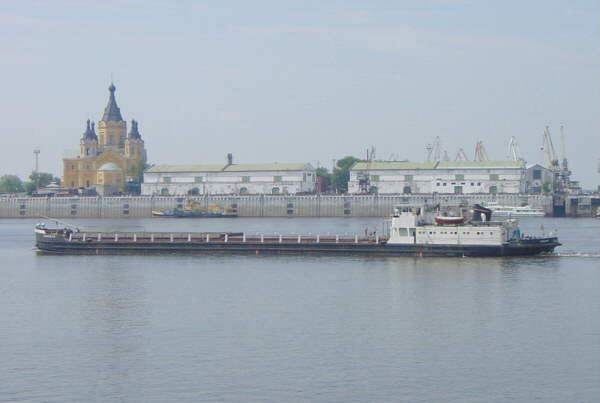 Калач-на Дону
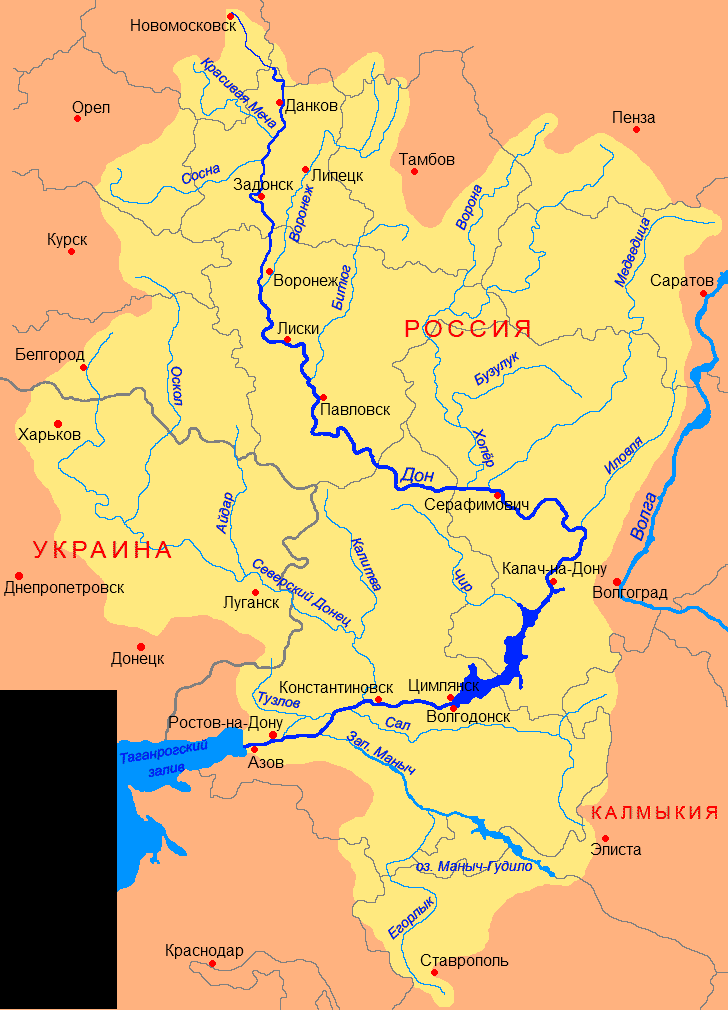 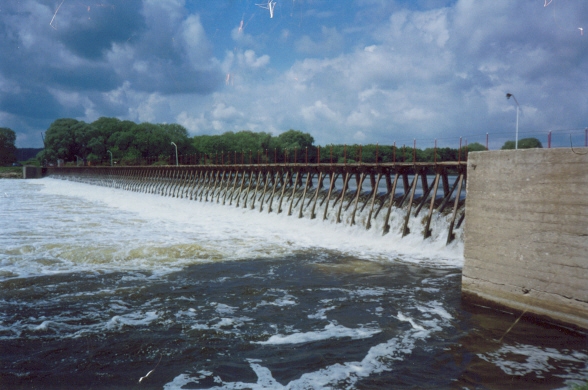 Цимлянская ГЭС
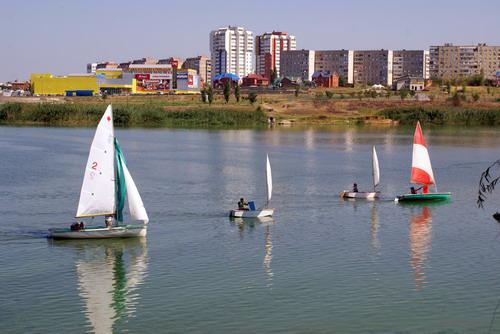 Волгодонск
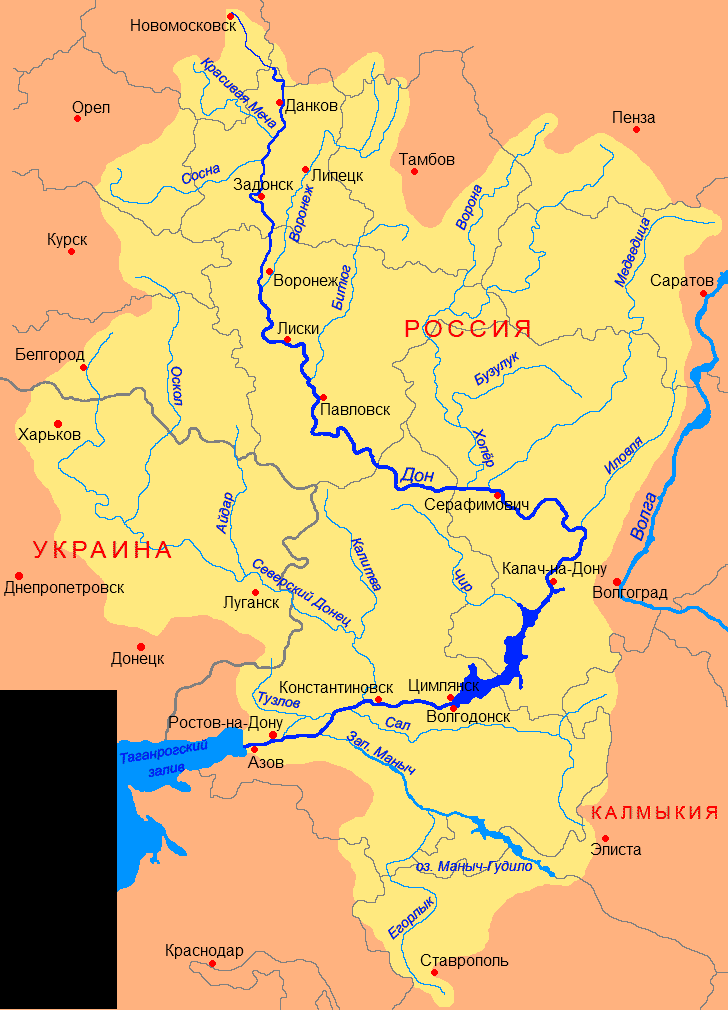 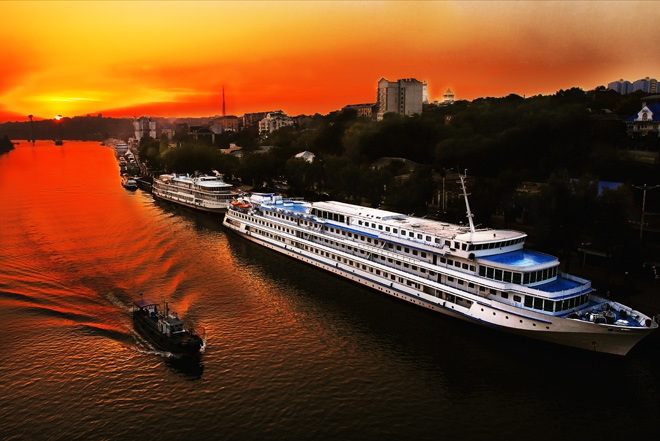 Ростов-на-Дону
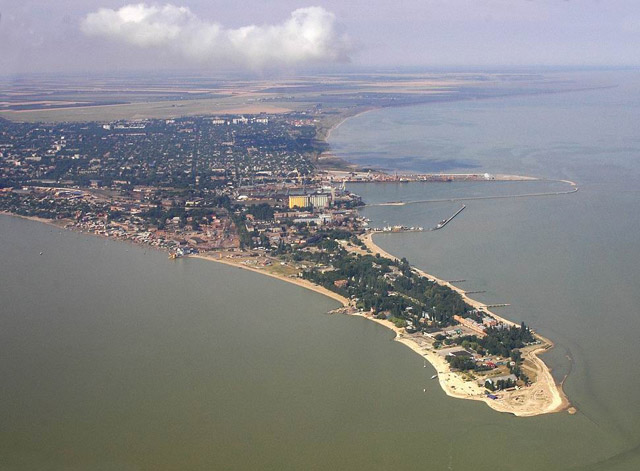 Таганрогский залив
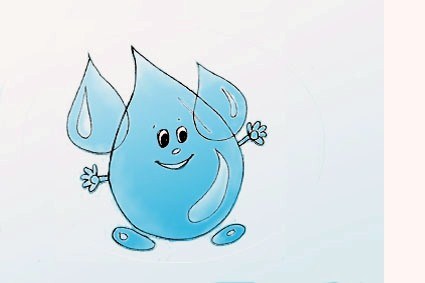 СБЕРЕЖЁМ СВОЮ ПЛАНЕТУ!
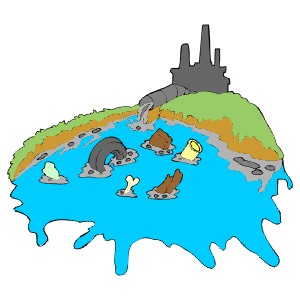 МУСОР И ОТХОДЫ -
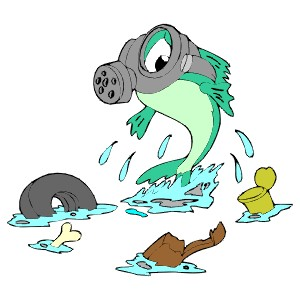 - ДЛЯ ВОДЫ 	  БЕДА!
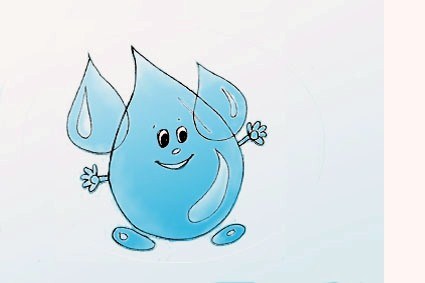 ВСЕМУ ЖИВОМУ 
НА ПЛАНЕТЕ НУЖНА ЧИСТАЯ ВОДА!
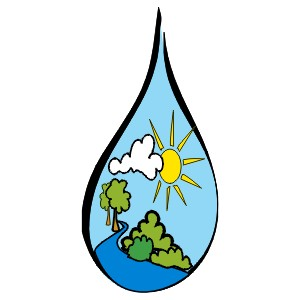 Оцените свою работу